Information System Audit
Presented By 
Md. Sohel Reza
Assistant General Manager
Rupali Bank PLC
Definition: What is a System Audit?
According to ISO 19011: 2018, an audit is defined as:
“systematic, independent and documented process for obtaining objective evidence and evaluating it objectively to determine the extent to which the audit criteria are fulfilled”

a system audit involves the evaluation of an organization’s practices, procedures, controls, and management systems.
Purpose of System Audit Checks
Ensure the reliability of the management systems and practices
Ensure the relevance of objectives of the organization’s  whether they are achieving them
Validate whether operations and systems comply with regulatory requirements and company policies
Identify risks and vulnerabilities to facilitate the creation of appropriate action plans
Types of System Audits
First-Party Audit (Internal Audit): performed by stakeholders within the organization
Second-Party Audit (External Audit): done by outside parties like independent organizations where the audit is subject to a contract’s rules.
Third-Party Audit (Independent Audit):Conducted by accredited independent organizations. These audits can result in penalties, fines, certifications, recognitions, awards, and/or license approvals among others which are issued by the independent organization.
Importance of System Audits
Risk Management:System audits play a crucial role in risk management, especially in corporate governance. They ensure compliance with ISO/NIST standards.
Increased Safety & Efficiency: System audits help identify areas of improvement and devise appropriate solutions to make the implementation of processes with more efficient.
Preventing Costly Issues: evaluates quality control processes and identifies potential issues that could affect your company’s products/Services and prevent costly mistakes.
Building Customer Trust:
Steps of Information System Audit
Establish an audit plan, and have it approved by senior IT management.  
Identify the IT department team member(s) who will participate. 
Define the audit scope and objectives, for example, issues and controls to be audited. 
Reserve an area withnecessary equipments
Gather and provide evidence -- including cybersecurity reports, previous audits reports etc.
Engage audit team members for necessary action.
Prepare and deliver the audit report.
Cyber Security strategy
A cyber security strategy is a high-level plan for how your organization will secure its assets during the next three to five years. Obviously, because technology and cyber threats can both change unpredictably.
Understand your cyber threat landscape 
Assess your cybersecurity maturity
Determine how to improve your cybersecurity program
Document your cybersecurity strategy 
Monitor and reassess security threats and strategy
Awarness and Measures
https://cybermap.kaspersky.com/
https://livethreatmap.radware.com/
ICT Item Enlistment
অফিস/শাখায় ব্যবহৃত সকল কম্পিউটার সামগ্রী Inventory রেজিষ্টারে সংরক্ষণ করতে হবে।
প্রতিটি অফিস/শাখায় ব্যবহৃত কম্পিউটারে অপারেটিং সিস্টেম এর Admin Password আঞ্চলিক/বিভাগীয় কার্যালয়ের কারিগরি কর্মকর্তার অধীনে অত্যন্ত গোপনীয়ভাবে সংরক্ষণ করতে হবে।
প্রতিটি কম্পিউটারে এন্টি ভাইরাস Install করা আছে কিনা?
Uses of Portable Devices
USB, portable hard disk ব্যবহার করা যাবেনা।

সোস্যাল মিডিয়া (Facebook, Twiter, You Tube, instagram etc.) ব্যবহার করা যাবেনা/অনুমোদন সাপেক্ষ্যে নিয়ন্ত্রিত ব্যবহার করতে হবে ।

External Devices (Laptop, CD ROM, Portable hard disk …) ব্যবহার না হলে কেবিন এ লক করে রাখতে হবে।
Uses of Portable Devices
ব্যক্তিগত কোন ডিভাস Office Network এর সাথে সংযুক্ত করা যাবেনা।    
অফিস এ ব্যবহৃত প্রতিটি Computer এর Auto Lock System ব্যবহার করতে হবে।
অফিস এ ব্যবহৃত প্রতিটি Computer এর Password ব্যবহৃত করতে হবে।
Password ব্যবহারের ক্ষেত্রে International Standard/ Office Policy অনুসরণ করতে হবে।
Uses of Portable Devices
শাখার কোন Computer নষ্ট হলে বা পরিবর্তন করা হলে তা মেরামতের জন্য পাঠানোর পূর্বে / পরিবর্তনের পূর্বে সকল Data এবং Hard Disk সংরক্ষণ করতে হবে।

কম্পিউটার সামগ্রী সমস্যা কিংবা নষ্ট হলে রেজিস্ট্রারে লিপিবদ্ধ করে রাখতে হবে। 

ফিজিক্যাল সিকিউরিটি (CCTV…) নিশ্চিত করতে হবে।
Uses of Portable Devices
একাধিক ISP ডাটা কানেকটিভিটির ক্ষেত্রে আলাদা Carrier/NTTN হতে হবে।  
শাখার ২ টি ডাটা কানেকটিভিটি সঠিকভাবে কাজ করছে কিনা?
শাখায় ২ টি প্রতিষ্ঠানের এর ISP ডাটা কানেকটিভিটি সংযোগ গ্রহণের করতে হবে।

শাখার ডাটা কানেকটিভিটি বিচ্ছিন্ন হলে শাখায় Log Book Maintain করতে হবে।
Audit on Network System
Network Setup (Hub, Switch, Router, Media Converter) G we`y¨r ms‡hvM UPS Gi gva¨‡g _vK‡Z n‡e|   
   
wefvMxq Kvh©vjq Gi †¶‡Î, wefvMxq Kvh©vjq †nW Awdm Ges kvLvi mv‡_ wKfv‡e Network Gর Diagram Aek¨B Document AvKv‡i msiw¶Z _vK‡Z n‡e|

WvUv I cvIqvi †Kej m¤ú~Y© Avjv`v ivLvi e¨e¯’v Ki‡Z n‡e Ges †Kej mg~n Qwo‡q, wQwU‡q Av‡Q wK bv Zv ch©‡e¶Y Kiv|
Power System
UPS সমূহ সঠিকভাবে কাজ করে কিনা সে বিষয় নিশ্চিত করতে হবে।

জেনারেট সঠিকভাবে কাজ করে কিনা এবং পর্যাপ্ত জ্বালানী আছে কি না সেটা নিশ্চিত করতে হবে। 

কর্মদিবস শেষে Computer, Laptop, Monitor, Printer, Scaner ইত্যাদি বন্ধ করে যেতে হবে।
Uses of Data and Internet
প্রধান কার্যালয়ের অনুমোদন ছাড়া একই PC তে Data Connection এবং  Internet Connection কোনভাবেই ব্যবহার করা যাবেনা।

ই-মেইল ব্যবহারের ক্ষেত্রে নিদিষ্ট সময় পর পর password পরিবর্তন করতে হবে।
International Standard/ Bank Policy অনুযায়ী password ব্যবহার করতে হবে। 
ই-মেইল এর password কারো সাথে শেয়ার করা যাবেনা।
Application System
mKj e¨enviKvixi UserID & Password _vK‡Z n‡e|
GKwU wbw`©ó mgq ci ci cvmIqvW© cwieZ©‡bi e¨e¯’v Av‡Q wKbv|
Retired or unauthorized User should be inactive
‡h‡nZz wefvMxq Kvh©vj‡q †Kvb ai‡bi Uªvb‡RKkb Ki‡Z cv‡i bv, ïaygvÎ wewfbœ †jb‡`‡bi wi‡cvU©mg~n cÖ`©kb Ki‡Z cv‡i myZivs †jb‡`‡bi wi‡cvU©mg~n h_vh_fv‡e cwicvwjZ n‡”Q wK-bv Zv ch©‡e¶Y
Role/User
Br. Manager/Second Officer সহ অন্যান্য user দের Acting Role নামে অন্য কোন Role আছে কিনা?

শাখায় অবস্থান করেছে না বা অন্যত্র বদলি হয়ে গেছেন এমন কোন User, System এ Active আছে কিনা?
 শাখার কোন User এর অনুমোদনহীন Privilege আছে কিনা?
 Branch এ বেনামী/ রেজি নং ছাড়া কোন User ID আছে কিনা?
Proper Monitoring
পরবর্তি নির্দেশ না আসা পর্যন্তু Data এবং Internet Connectivity একই পিসি তে রাখা যাবেনা।

 দিনের শেষে প্রয়োজনীয় Report সমুহ পর্যবেক্ষণ করতে হবে।

User এর User ID ও Password কোন ভাবেই যেন Sharing না হয় সে বিষয়ে সতর্ক থাকতে হবে। 

নির্দিষ্ট সময়ের মধ্যে Sign In ও Sign Out করা হয় কিনা?

শাখা কর্তৃক Real Time Transaction অর্থাৎ প্রত্যেক লেনদেন সাথে Authorization করা হয় কিনা?
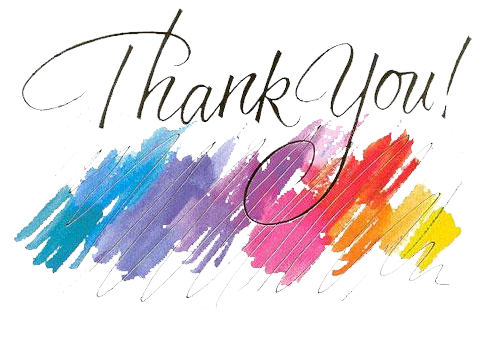 Abbreviation
ISO- International Organization for Standerdization
NIST- National Institute of Standards and Technology
NTTN- Nationwide Telecommunication Transmision Network
ISP- Internet Service Provider
PCI DSS- Payment Card Industry Data Security Standard.
VA & PT- Vulnerability Assessment and Penetration Testing
API- Application Program Interface
ADDS- Active Directory Domain Services
DMZ- demilitarized zone
VPN- Virtual Private Network